Työpajatyöskentely
19.04.2022
Seutukoordinaattori Anu-Helena Turtiainen
RYHMÄT
RYHMÄ 3
Jaakko Reponen
Johanna Lehmus
Tiina Puruskainen
Laura Tukiainen
Tiina Asikainen
RYHMÄ 1 
Jukka Kirjavainen
Leena Muona
Tiina Jalkanen
Annika Päivinen
Heli Matikainen
RYHMÄ 2
Maarit Nummila
Eveliina Romppanen
Maija Salo-Vartiainen
Irma Moilanen
Annika Päivinen
RYHMÄ 4
Anri Kuivalainen
Seppo Myllyoja
Virpi Nevalainen
Tarja Kimpi-Norismaa
Anne Vattulainen
RYHMÄ 5
Tiina Asikainen
Viivi Kemppainen
Pirjo Kinnunen
Lauri Volmanen
Reetta Myller
RYHMÄ 6
Sari Miettinen
Katja Niemeläinen
Merja Hyvärinen
Hanna Komi
RYHMÄ 7
Suvi Sinkkonen
Laura Mutanen
Timo Pyy
Teija Laine 
Maija Viljanen
Työskentelyn tavoitteena on
Luoda oppiainekohtainen materiaalipakki tutkivalle opettajalle oppimisen edistymisen arviointiin, sekä

luoda raameja erityisen tutkinnon sisällöksi
Tehtäväksianto
Kirjatkaa padletiin https://padlet.com/anuhelenaturtiainen/omdvsybjx78krrdq

Mitä tutkivana opettajana teet?
Oppimisen edistymisen valvonta: 
Miten ja millä menetelmillä arvioit lapsen oppivelvollisuuden edistymistä vuosiluokkaisten tavoitteiden sisältöjen mukaisesti? 
Mitä materiaalia hyödynnät?
 Erityinen tutkinto:
Miten ja millä menetelmillä arvioit osaamisen tason?
Mitä materiaalia hyödynnät?
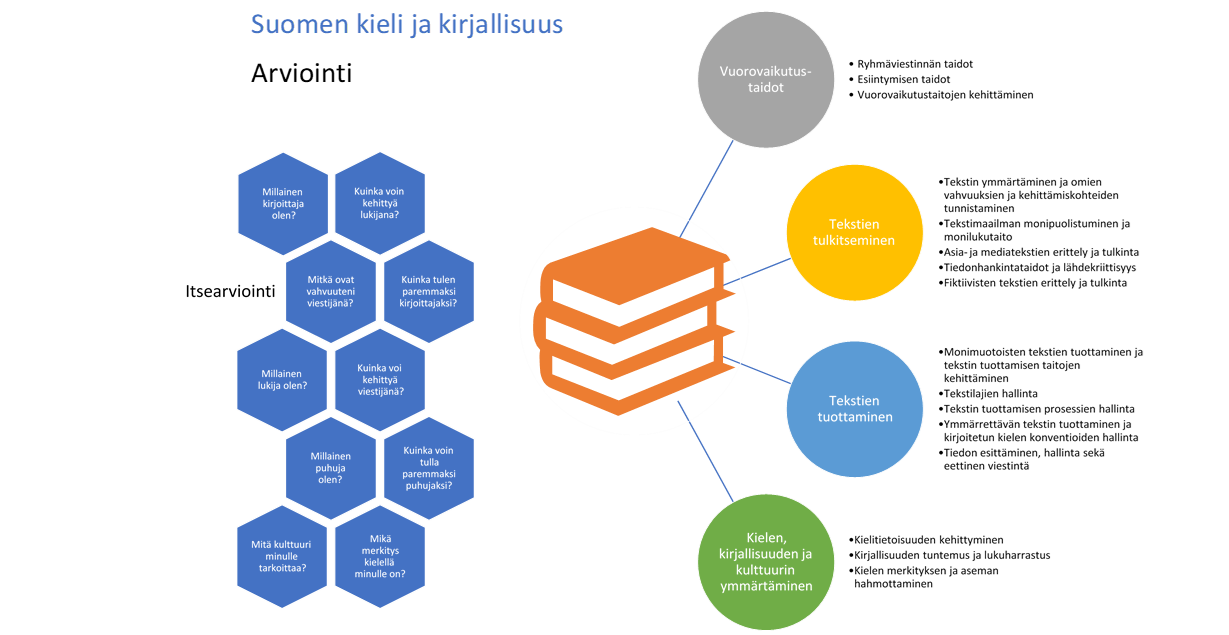 RYHMÄ 1
01. Äidinkieli ja kirjallisuus - OneDrive (sharepoint.com)
Valtakunnalliset arviointikriteerit

Seudun OPS oppiainehaku ja laaja-alaisen osaamisen haku A-L

Seudun ops oppiainehaku ja laaja-alaisen osaamisen haku M-Ä
Leena Muona 2021
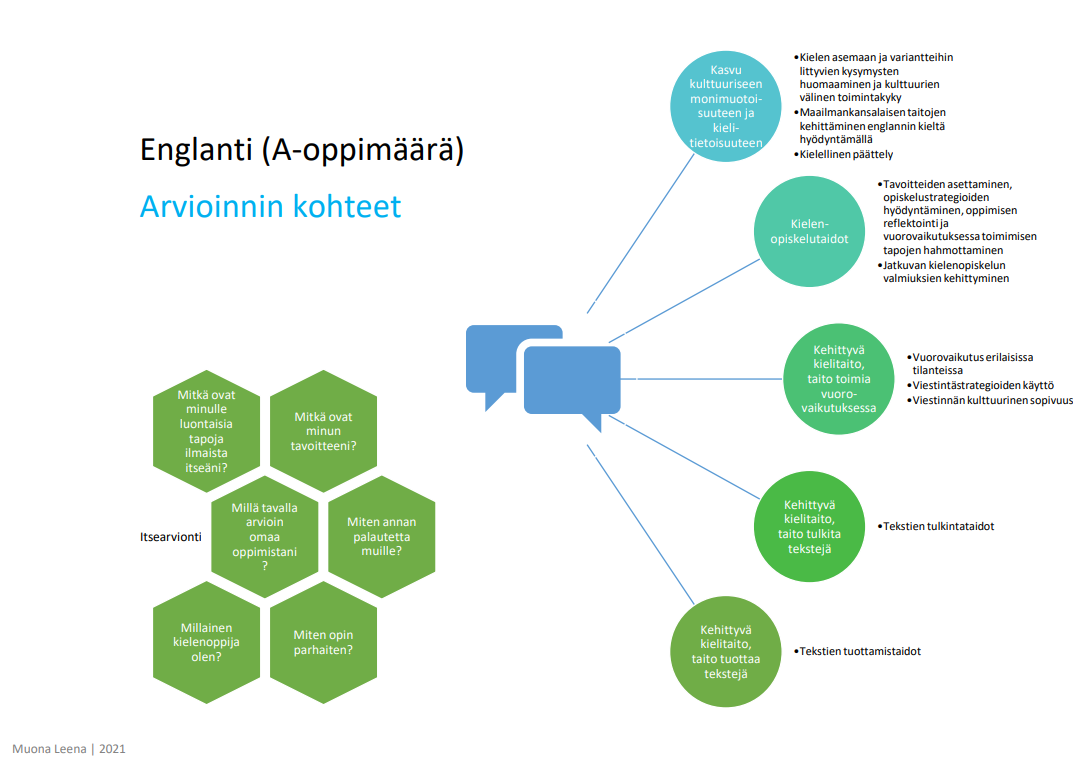 RYHMÄ 1
Valtakunnalliset arviointikriteerit

Seudun OPS oppiainehaku ja laaja-alaisen osaamisen haku A-L

Seudun ops oppiainehaku ja laaja-alaisen osaamisen haku M-Ä
A1 Englanti - OneDrive (sharepoint.com)
RYHMÄ 1
Toinen kotimainen kieli
Arviointi
Valtakunnalliset arviointikriteerit

Seudun OPS oppiainehaku ja laaja-alaisen osaamisen haku A-L

Seudun ops oppiainehaku ja laaja-alaisen osaamisen haku M-Ä
03 Toinen kotimainen kieli - OneDrive (sharepoint.com)
RYHMÄ 2
Uskonto
Valtakunnalliset arviointikriteerit

Seudun OPS oppiainehaku ja laaja-alaisen osaamisen haku A-L

Seudun ops oppiainehaku ja laaja-alaisen osaamisen haku M-Ä
09. Uskonto ja elämänkatsomustieto - OneDrive (sharepoint.com)
RYHMÄ 2
Elämänkatsomustieto
Valtakunnalliset arviointikriteerit

Seudun OPS oppiainehaku ja laaja-alaisen osaamisen haku A-L

Seudun ops oppiainehaku ja laaja-alaisen osaamisen haku M-Ä
09. Uskonto ja elämänkatsomustieto - OneDrive (sharepoint.com)
RYHMÄ 3
Historia
Valtakunnalliset arviointikriteerit

Seudun OPS oppiainehaku ja laaja-alaisen osaamisen haku A-L

Seudun ops oppiainehaku ja laaja-alaisen osaamisen haku M-Ä
10. Historia ja yhteiskuntaoppi - OneDrive (sharepoint.com)
RYHMÄ 3
Yhteiskuntaoppi
Valtakunnalliset arviointikriteerit

Seudun OPS oppiainehaku ja laaja-alaisen osaamisen haku A-L

Seudun ops oppiainehaku ja laaja-alaisen osaamisen haku M-Ä
10. Historia ja yhteiskuntaoppi - OneDrive (sharepoint.com)
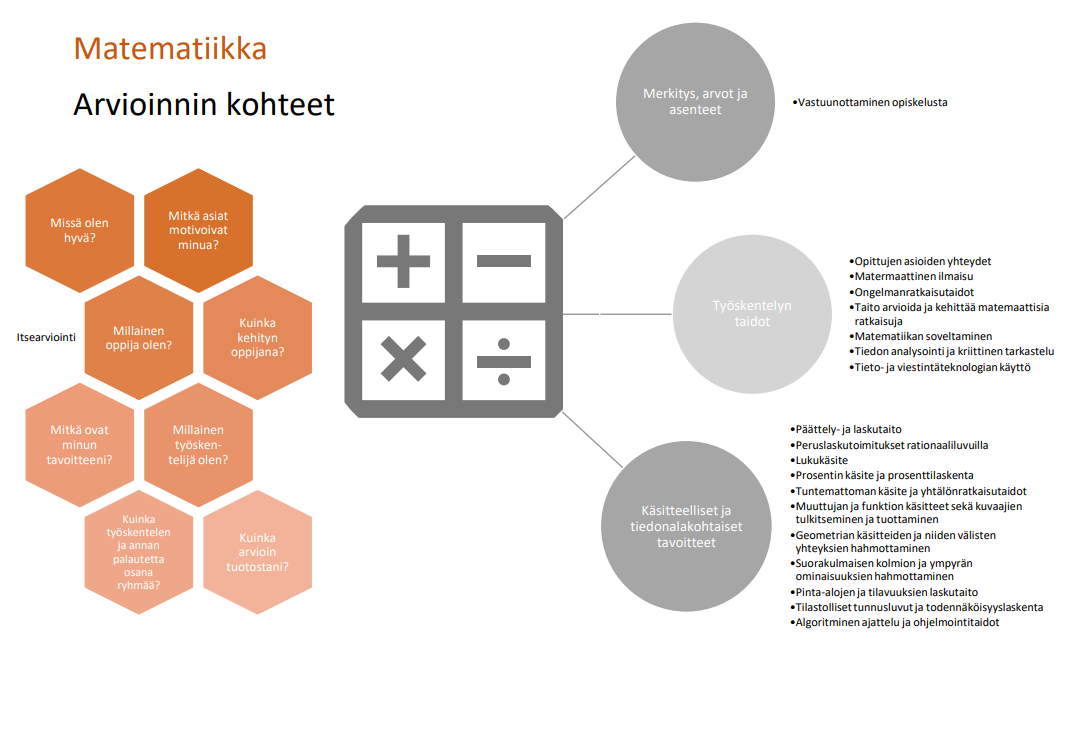 RYHMÄ 4
04. Matematiikka - OneDrive (sharepoint.com)
Valtakunnalliset arviointikriteerit

Seudun OPS oppiainehaku ja laaja-alaisen osaamisen haku A-L

Seudun ops oppiainehaku ja laaja-alaisen osaamisen haku M-Ä
RYHMÄ 4
Fysiikka
Valtakunnalliset arviointikriteerit

Seudun OPS oppiainehaku ja laaja-alaisen osaamisen haku A-L

Seudun ops oppiainehaku ja laaja-alaisen osaamisen haku M-Ä
07. Fysiikka ja kemia - OneDrive (sharepoint.com)
RYHMÄ 4
Kemia
Valtakunnalliset arviointikriteerit

Seudun OPS oppiainehaku ja laaja-alaisen osaamisen haku A-L

Seudun ops oppiainehaku ja laaja-alaisen osaamisen haku M-Ä
07. Fysiikka ja kemia - OneDrive (sharepoint.com)
RYHMÄ 5
Biologia ja maantieto
06. Biologia ja maantieto - OneDrive (sharepoint.com)

Ympäristöoppi
05. Ympäristöoppi - OneDrive (sharepoint.com)

Valtakunnalliset arviointikriteerit

Seudun OPS oppiainehaku ja laaja-alaisen osaamisen haku A-L

Seudun ops oppiainehaku ja laaja-alaisen osaamisen haku M-Ä
RYHMÄ 6
Liikunta
Valtakunnalliset arviointikriteerit

Seudun OPS oppiainehaku ja laaja-alaisen osaamisen haku A-L

Seudun ops oppiainehaku ja laaja-alaisen osaamisen haku M-Ä
14. Liikunta - OneDrive (sharepoint.com)
RYHMÄ 6
Terveystieto
Valtakunnalliset arviointikriteerit

Seudun OPS oppiainehaku ja laaja-alaisen osaamisen haku A-L

Seudun ops oppiainehaku ja laaja-alaisen osaamisen haku M-Ä
08. Terveystieto - OneDrive (sharepoint.com)
RYHMÄ 6
Kotitalous
Valtakunnalliset arviointikriteerit

Seudun OPS oppiainehaku ja laaja-alaisen osaamisen haku A-L

Seudun ops oppiainehaku ja laaja-alaisen osaamisen haku M-Ä
15. Kotitalous - OneDrive (sharepoint.com)
RYHMÄ 7
Kuvataide
Valtakunnalliset arviointikriteerit

Seudun OPS oppiainehaku ja laaja-alaisen osaamisen haku A-L

Seudun ops oppiainehaku ja laaja-alaisen osaamisen haku M-Ä
12. Kuvataide - OneDrive (sharepoint.com)
RYHMÄ 7
Käsityö
13. Käsityö - OneDrive (sharepoint.com)

Valtakunnalliset arviointikriteerit

Seudun OPS oppiainehaku ja laaja-alaisen osaamisen haku A-L

Seudun ops oppiainehaku ja laaja-alaisen osaamisen haku M-Ä
RYHMÄ 7
Musiikki
Valtakunnalliset arviointikriteerit

Seudun OPS oppiainehaku ja laaja-alaisen osaamisen haku A-L

Seudun ops oppiainehaku ja laaja-alaisen osaamisen haku M-Ä
11. Musiikki - OneDrive (sharepoint.com)